[Comma Camp]
5th grade Literacy
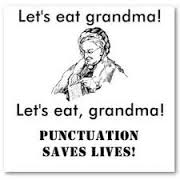 When you finish...
Place your quiz on the back table

Put your divider in the proper location 

Begin working on Wonder HW #18
[Schedule]
Comma Drama Rap
Notes
Flocabulary Video
Independent Practice & Homework
[Independent Clauses]
To separate independent clauses that are joined by a conjunction

Example: Zilah paid attention in class, so she did well on her tests.
[Series]
To separate 3 or more elements in a series 

Example: I had an apple, an orange, and a banana in my lunch.
[Coordinate Adjectives]
To separate two or more coordinate adjectives that describe the same noun 

Ask yourself…does it make sense if you put the adjectives in reverse order? Does it make sense if you put the word “and” between them? 
If the answer is “yes”, then you use a comma. 
If the answer is “no”, then you do not use a comma. 


Example: Bob was a lazy, sloppy student.
[Geographical Names, Date, Addresses, Titles…]
To separate geographical names, items in a date, addresses, and a title in a name

Examples:
November 5, 2014
Detroit, Michigan
Dr. Robert March, M.D. 

On December 20, 2014, I will fly to San Diego, California.
[Quotations]
To set off a quotation from the rest of a sentence

Examples: 
The teacher said, “Don’t forget to put your name on your paper.”

“I think,” said the student, “that we will not go outside today.”
[Introductory Phrase]
After an introductory phrase, clause, or words

Examples: 
After I went to my violin lesson, I went home to eat dinner.
[Setting Off Clauses/Phrases]
To set off a clause or phrase from the rest of a sentence 

Use commas when the information is not essential to understanding the meaning of the sentence

Examples: 
Tell me, Xavier, what’s going on with you. 

Thank you, my fellow students, for listening to my student council speech. 

Tuesday, which happens to be my birthday, is the only day that I can meet.
[Greeting/Closing of a Letter]
After the greeting or closing of a letter

Examples: 
Dear John, 

Sincerely, Mr. Johnson
[Flocabulary: Comma Camp]
Directions: As you listen to the Flocabulary video, fill in the blanks!
[Independent Practice & Homework]
Directions: 
Determine where to insert the commas in the following sentences. 

Above & Beyond: 
Create your own sentences (that do not use commas properly). 
Switch papers with the person sitting next to you & see if they can figure out where the commas belong 